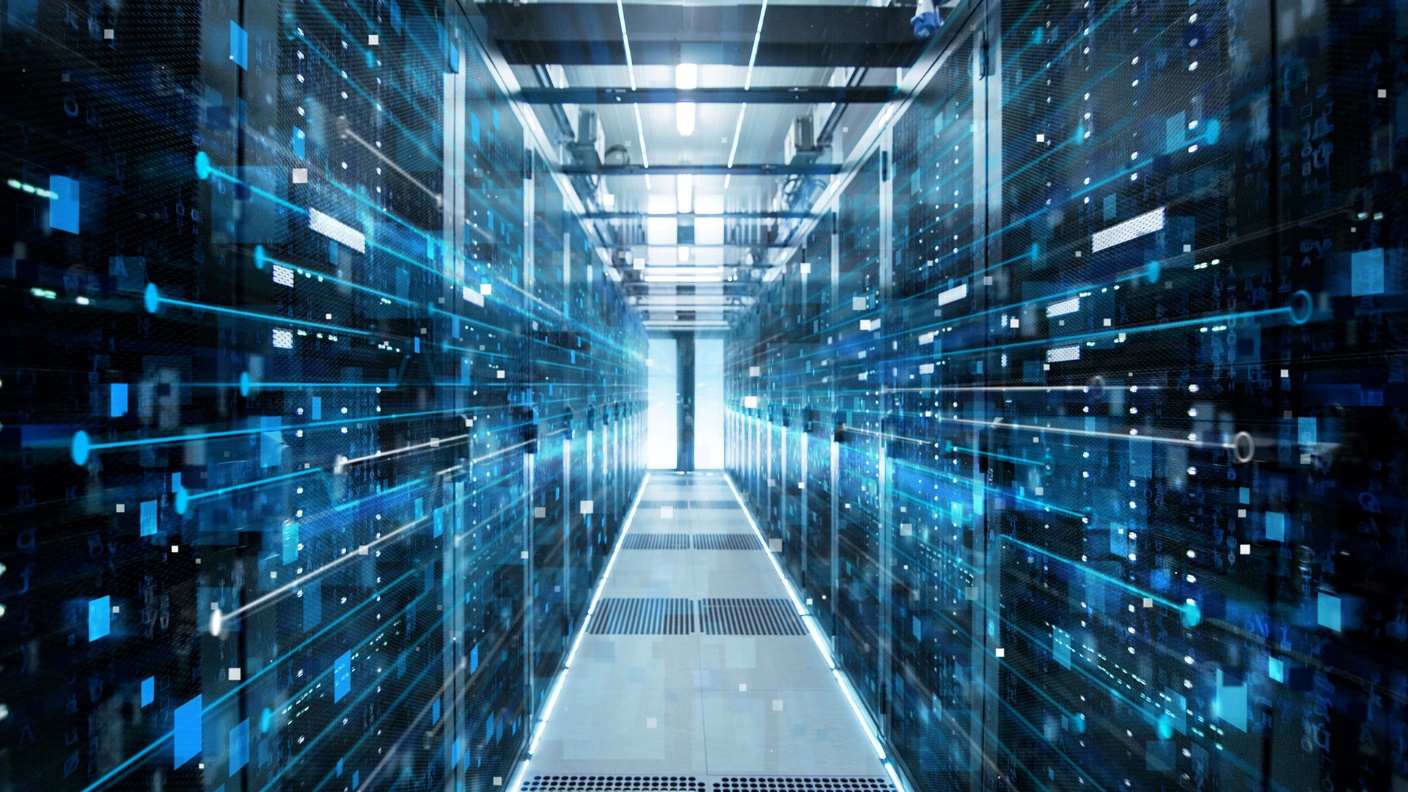 7 апреля
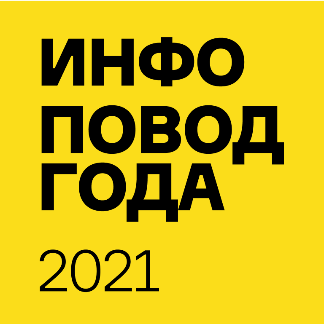 ОБ ИССЛЕДОВАНИИ
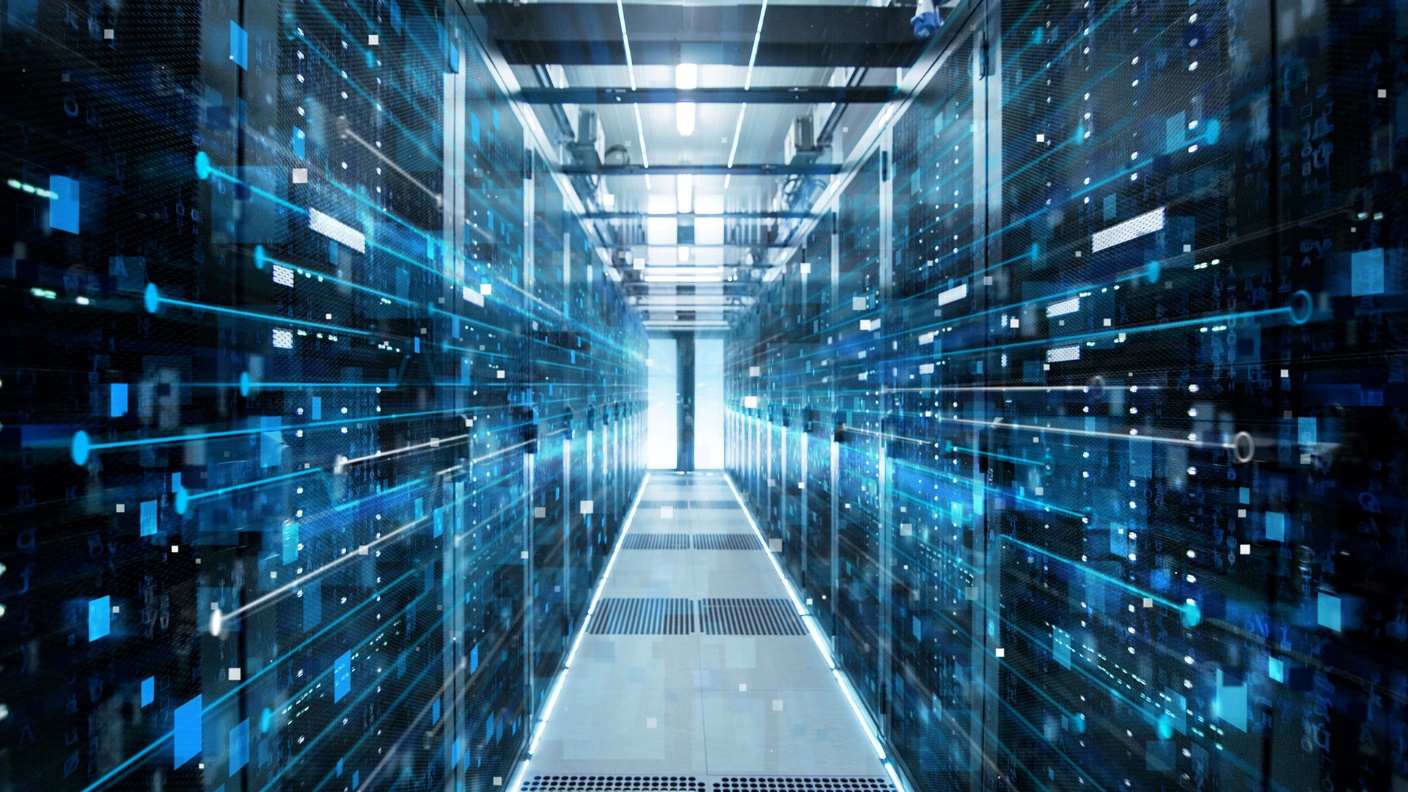 Методика анализа

Рейтинг событий в Медиалогии по МедиаИндексу и количеству упоминаний в СМИ.

Кейсы, предоставленныепресс-службами компаний.

Критерии отбора: наиболее яркие PR-поводы, инициированные компаниямии вызвавшие наибольший резонанс в СМИ.
Проанализировано

1 500+ компаний
13 млн сообщений
74 000 СМИ
500+ инфоповодов

Период
1 января – 31 декабря 2021 года
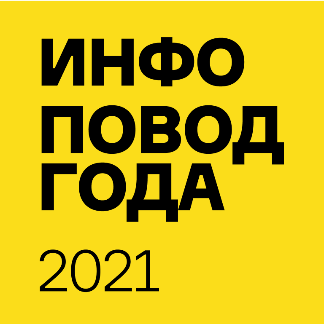 Федеральные СМИ - март 2022
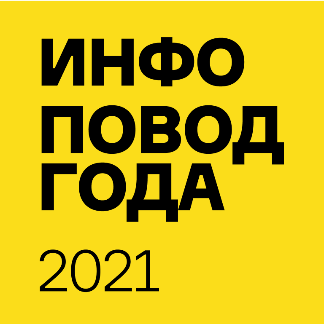 ИТ-Телеком СМИ - I квартал 2022
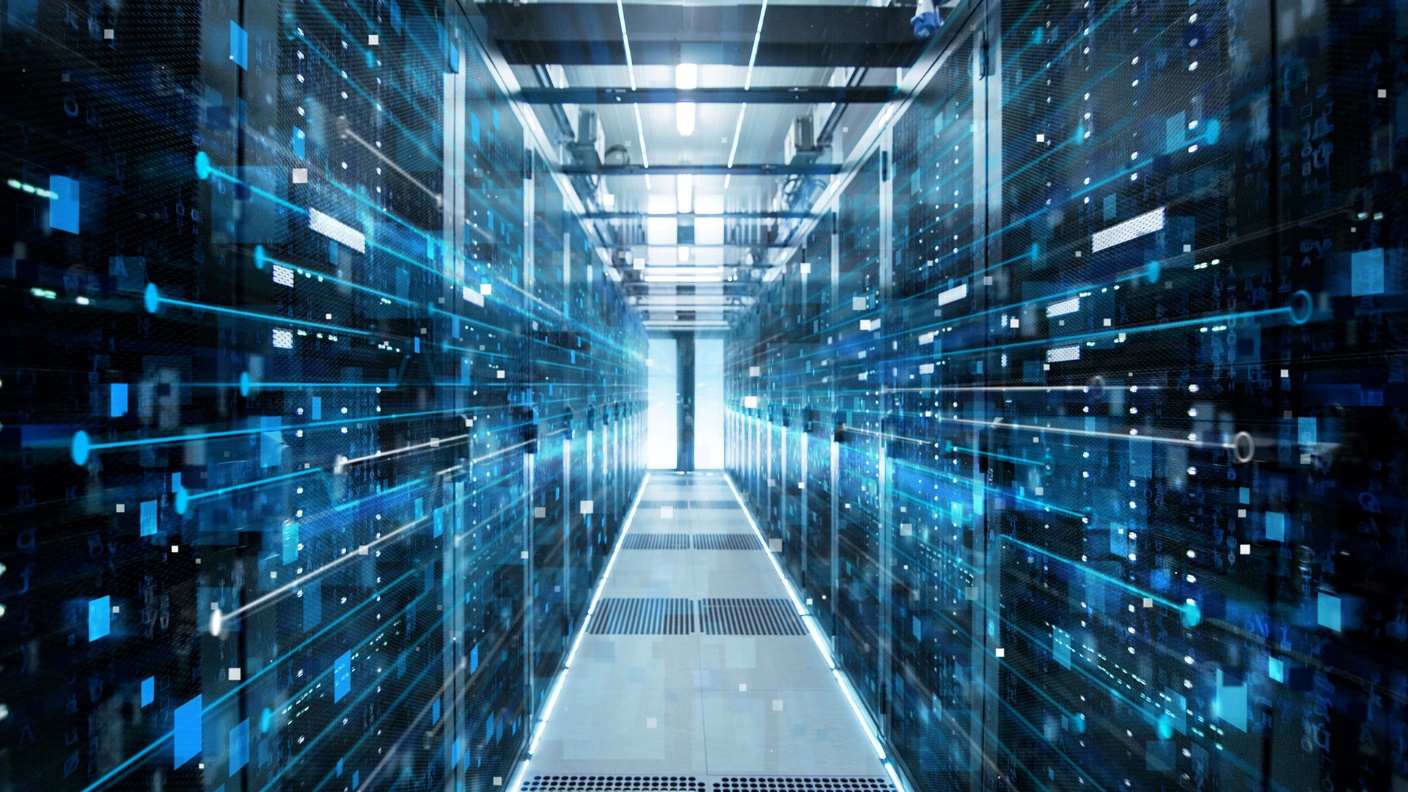 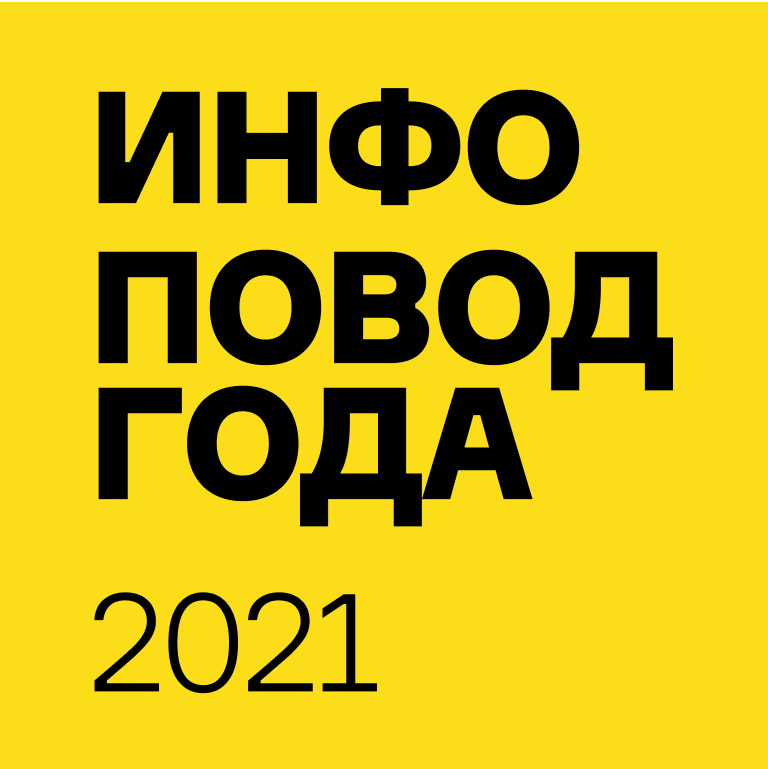 Телекоммуникации
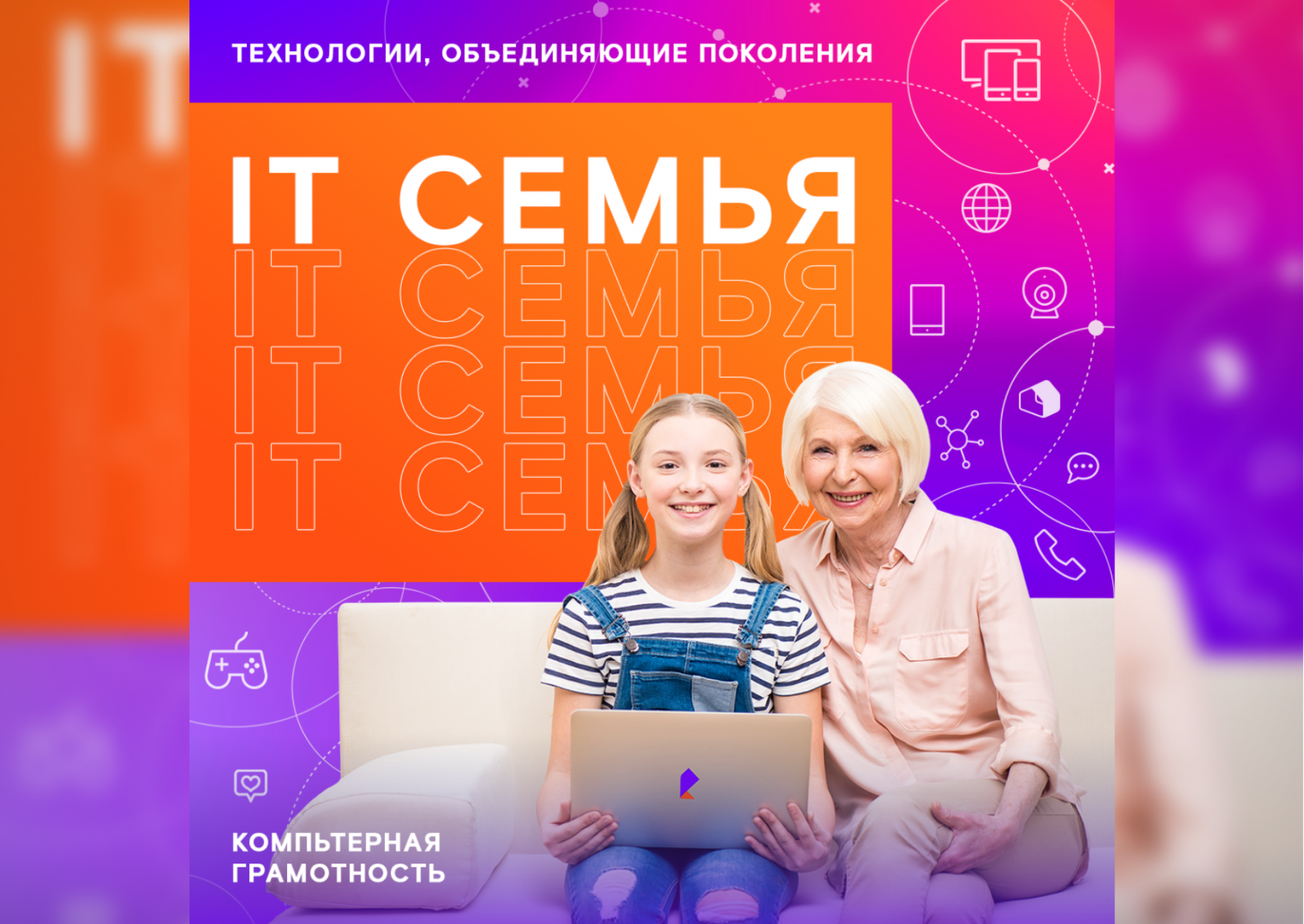 Ростелеком
Ростелеком запустил проект «IT-семья»
по обучению пожилых людей
839 сообщений
6 792 МедиаИндекс
цифровой грамотности
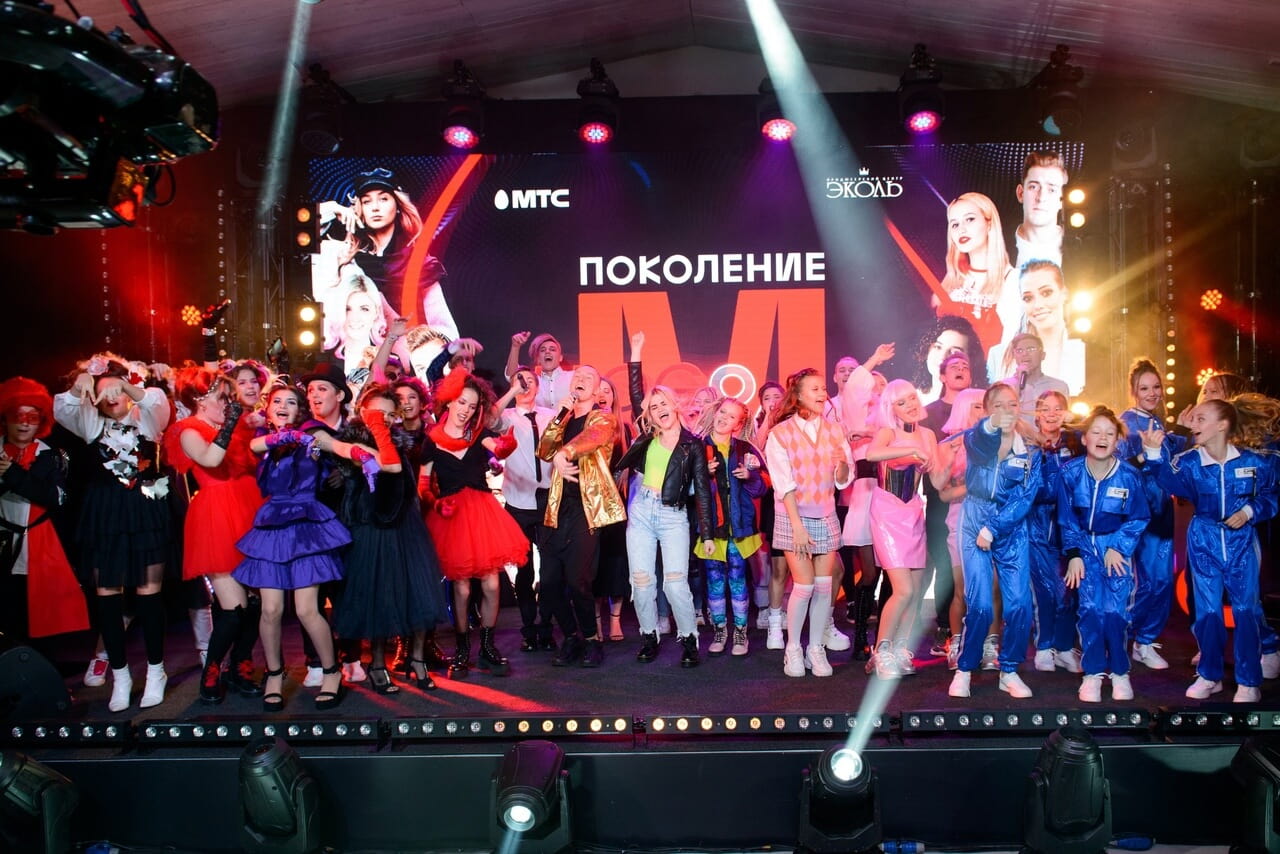 МТС
МТС подготовила более 200 творческих
онлайн мастер-классов для детей
197 сообщений
3 028 МедиаИндекс
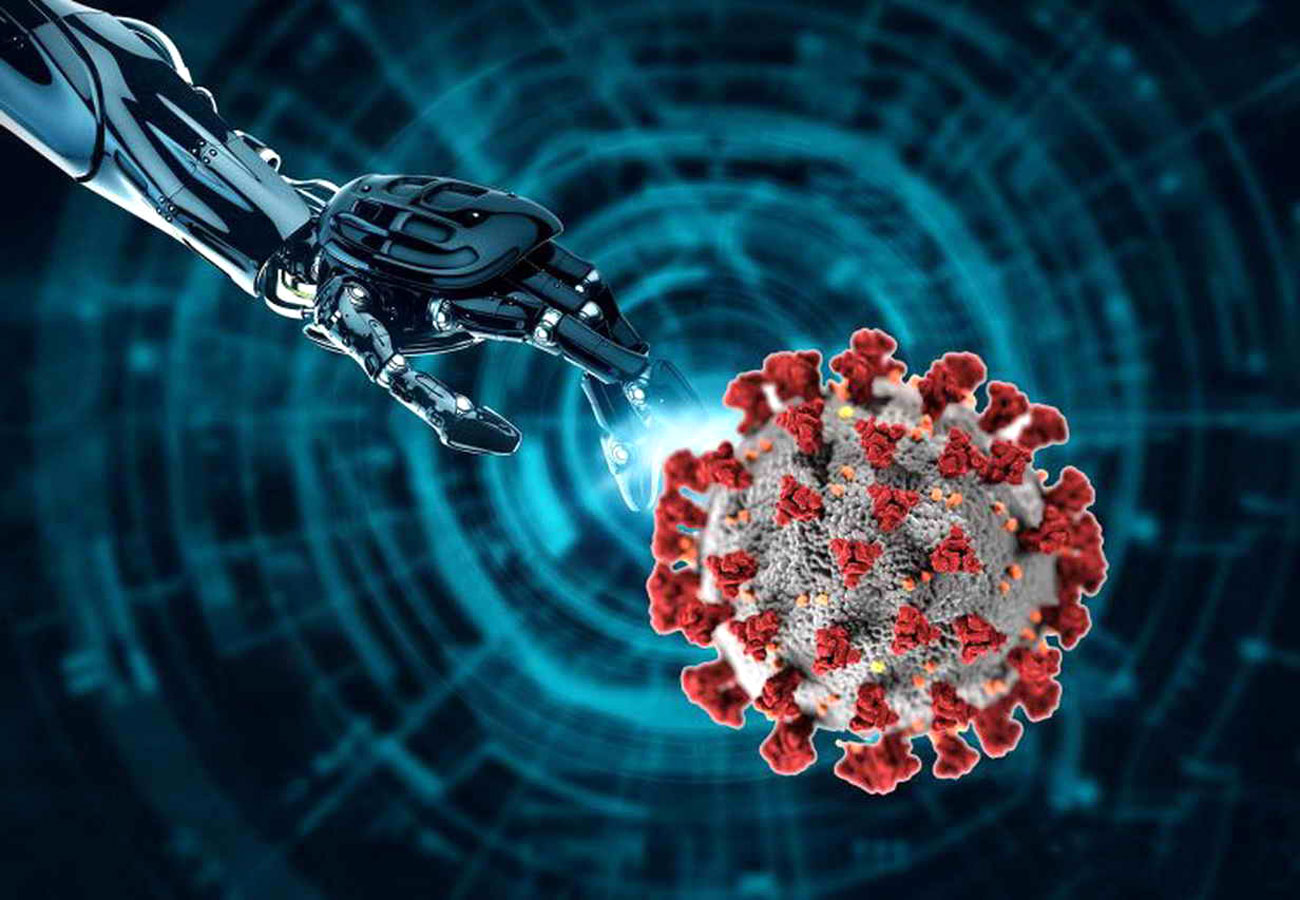 Вымпелком
Билайн и Сеченовский университет обучат
Нейросеть выявлять последствия COVID-19
92 сообщения
1 604 МедиаИндекс
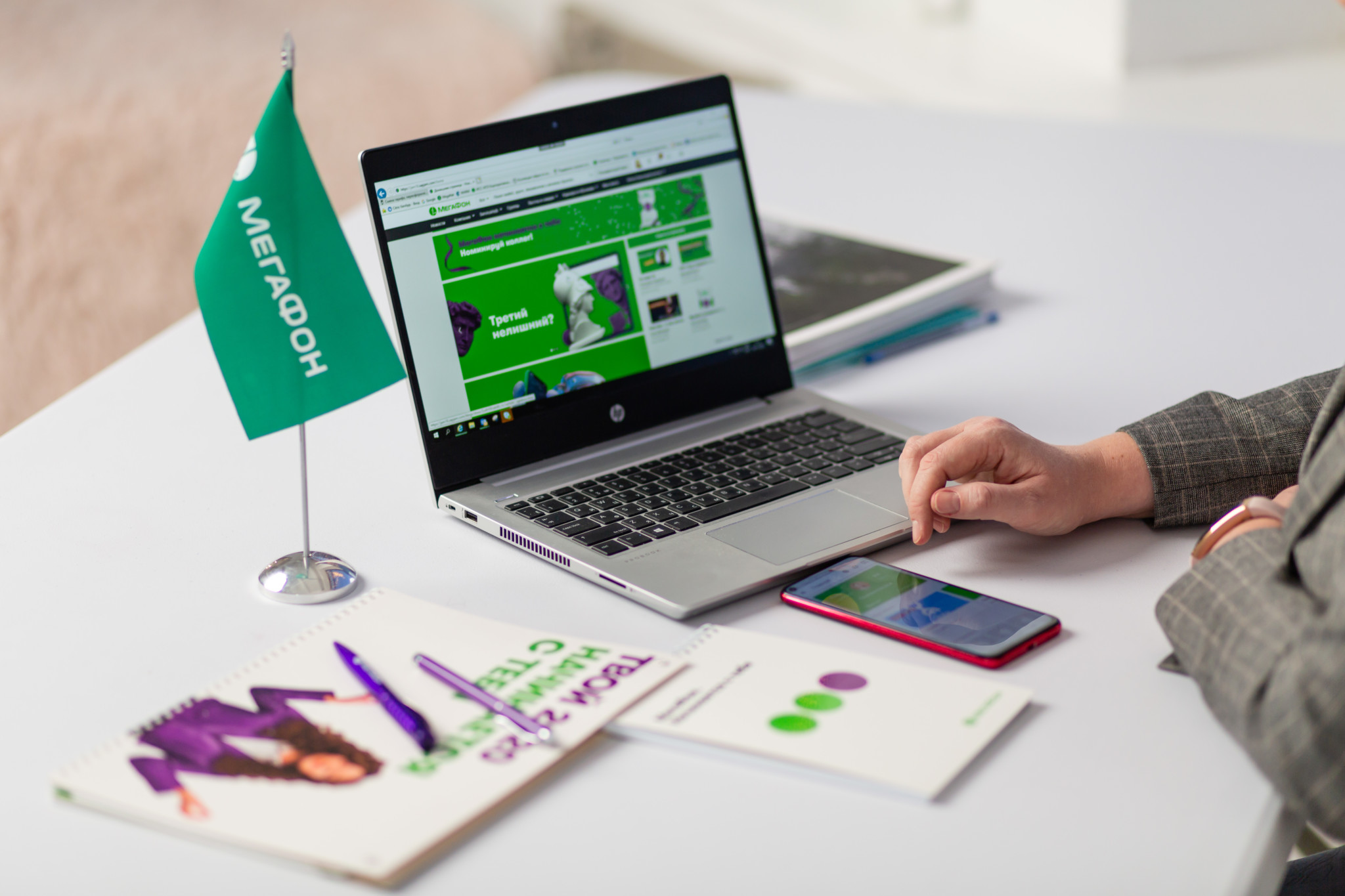 МегаФон
МегаФон создал обучающую платформу
495 сообщений
8 477 МедиаИндекс
для защиты от киберугроз
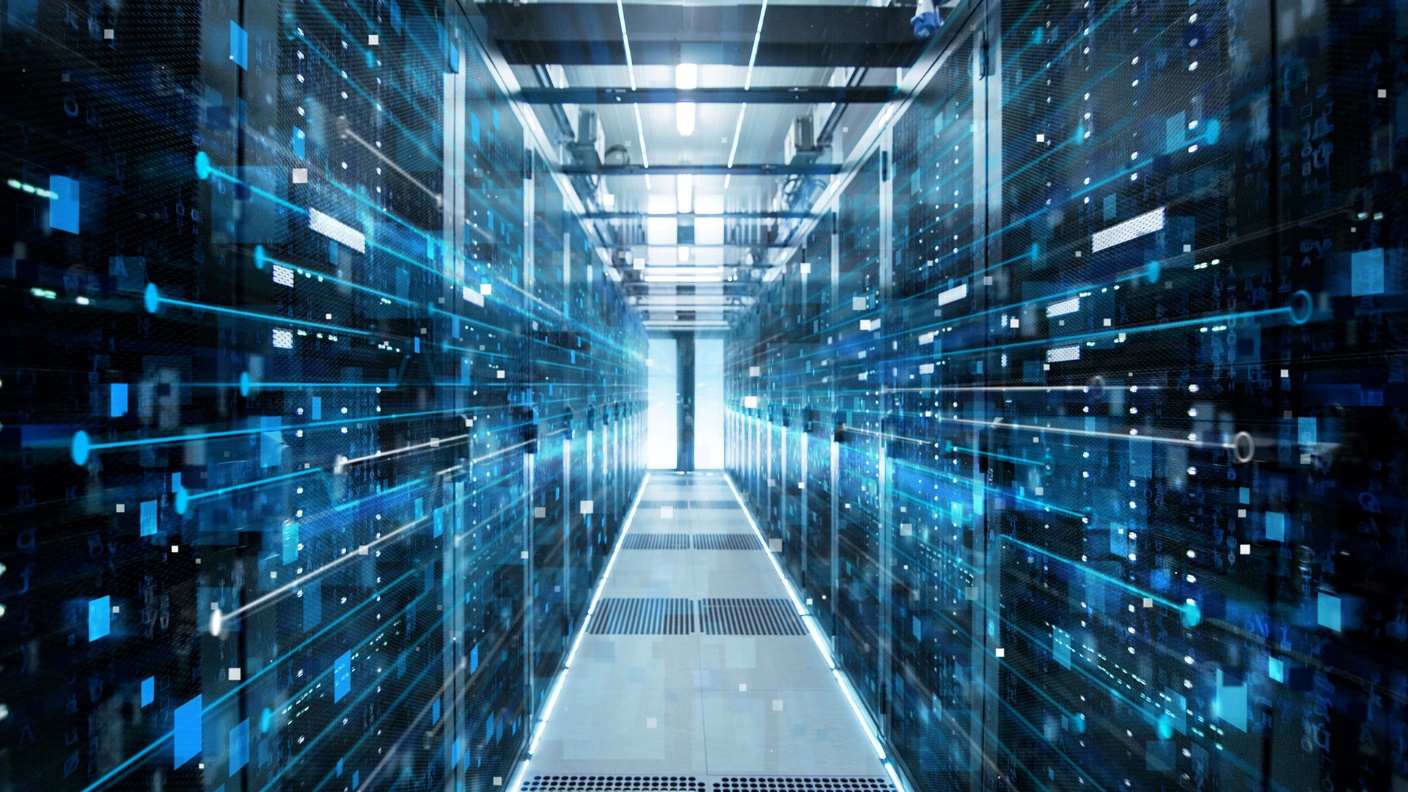 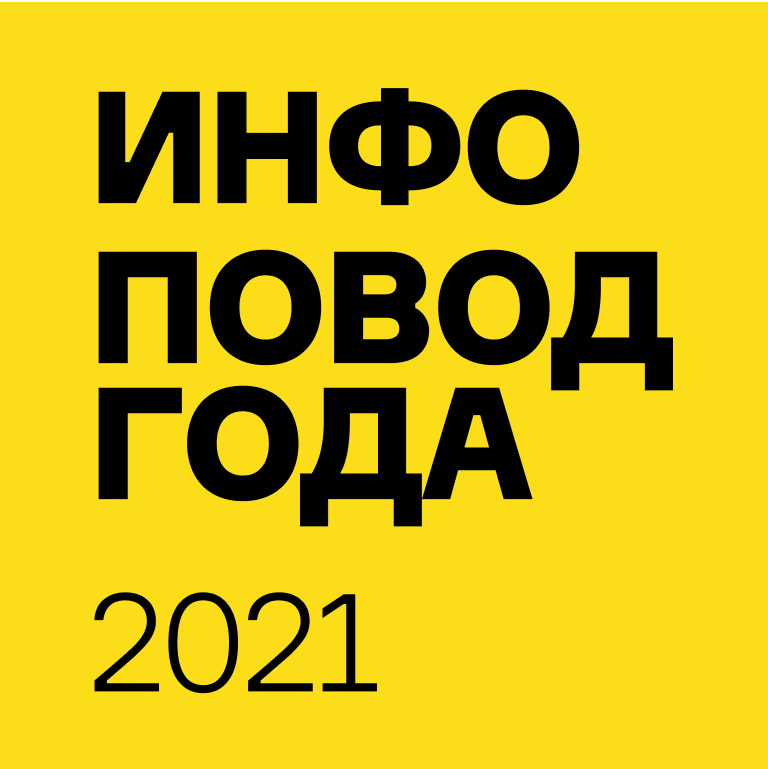 Интернет-сервисы
VK
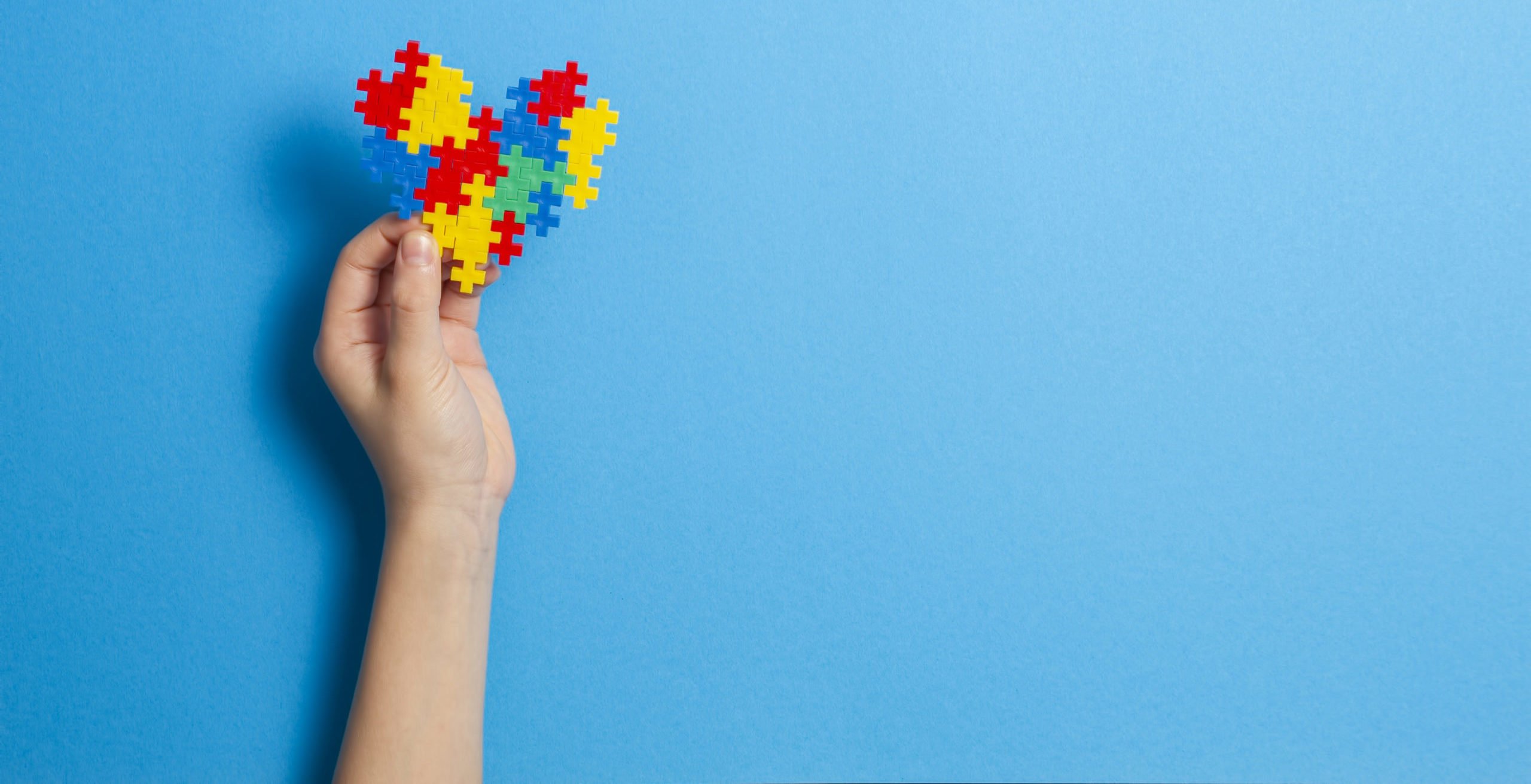 Сервисы Mail.ru Group запустили спецпроекты
для привлечения внимания к теме аутизма
104 сообщения
5 427 МедиаИндекс
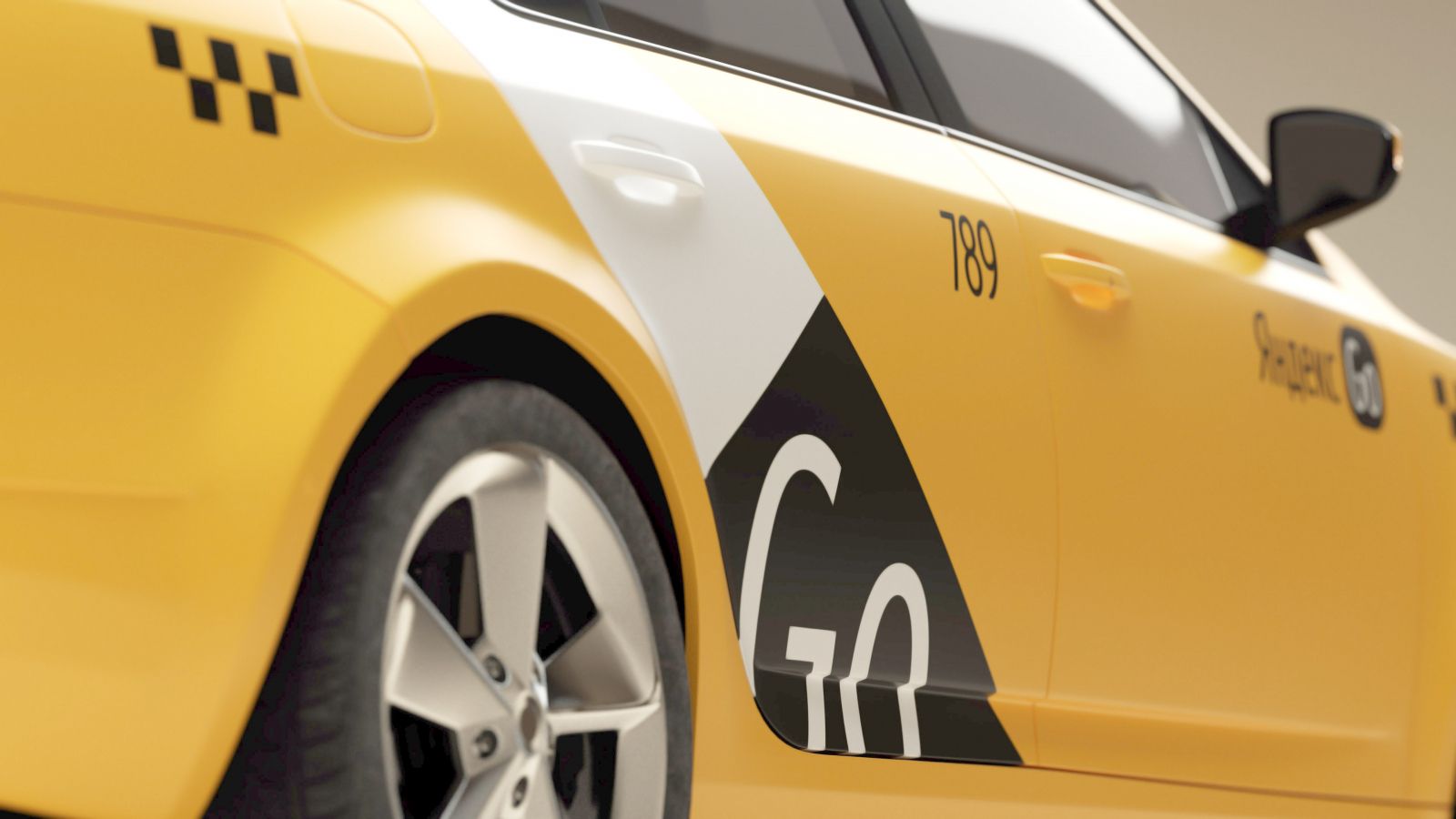 Яндекс
Возможности сервиса Яндекс.Go стали доступны
для людей с нарушением зрения
94 сообщения
1 531 МедиаИндекс
Зарплата.ру
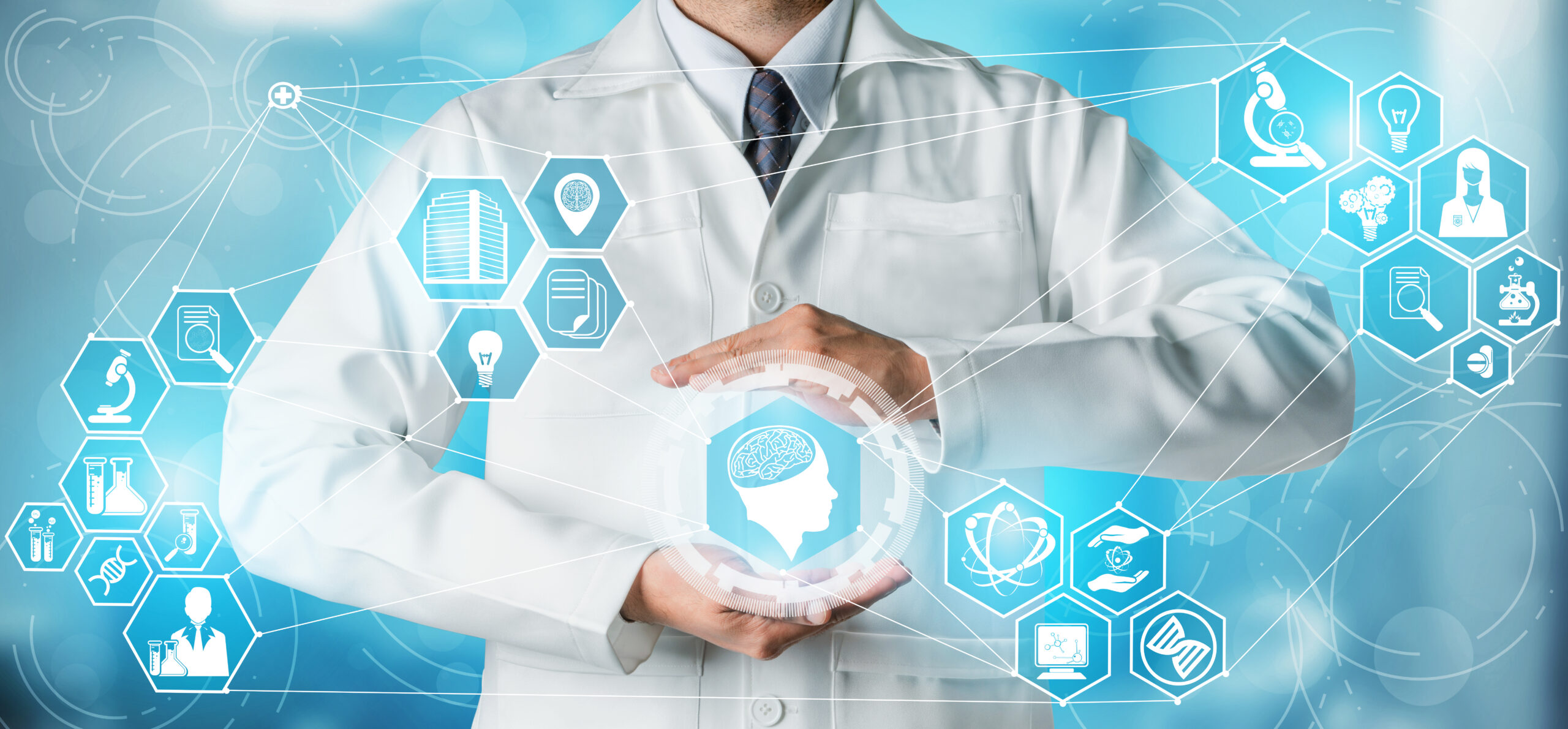 Названа самая востребованная
новая профессия в 2021 году
223 сообщения
1 989 МедиаИндекс
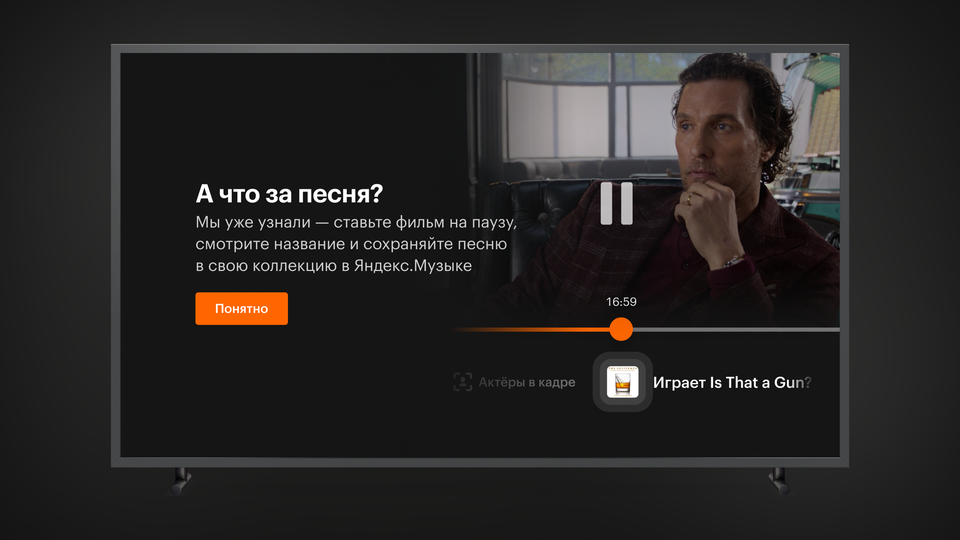 Кинопоиск
Кинопоиск научился распознавать музыку
из кино и сериалов
95 сообщений
1 615 МедиаИндекс
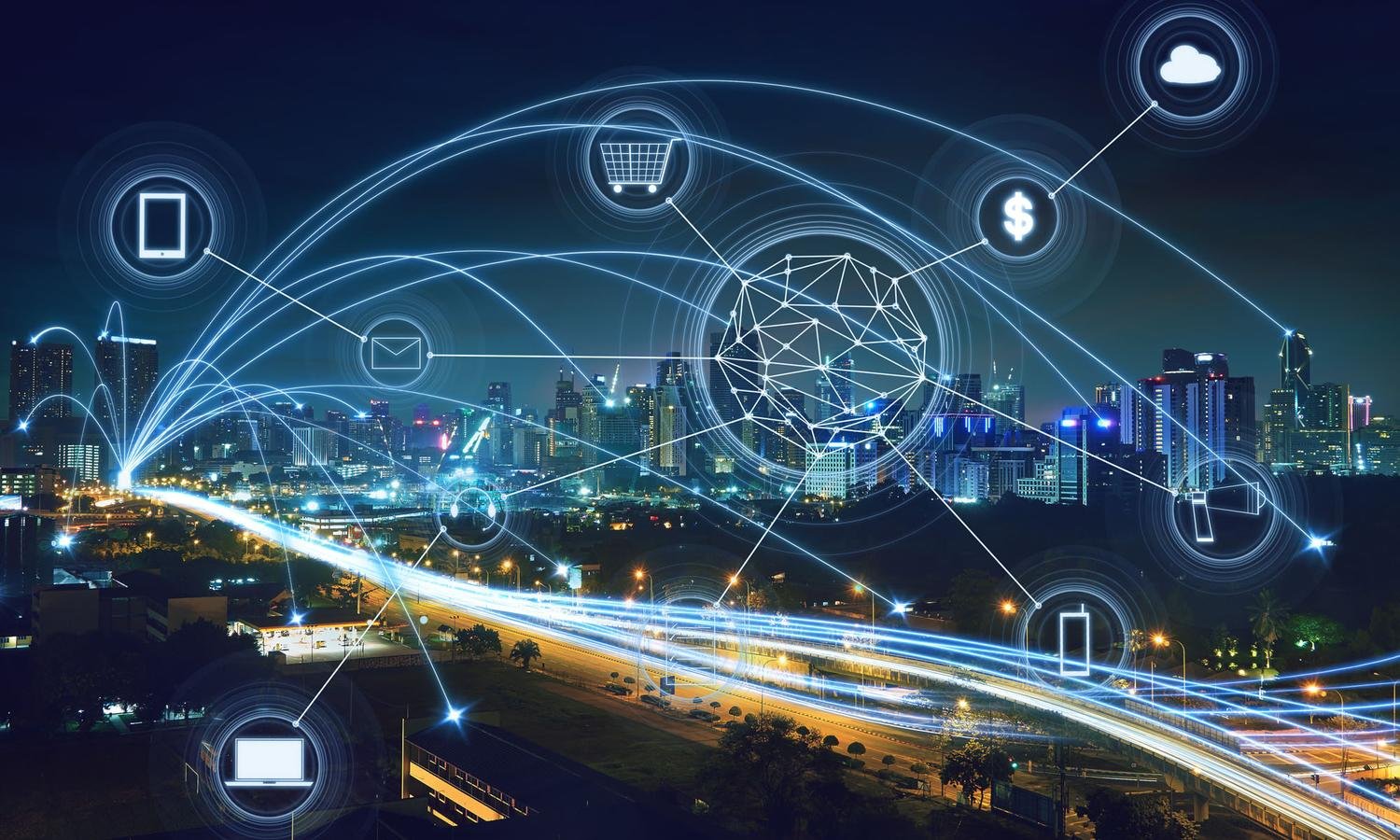 Realiste
ИИ вычислил районы крупных городов РФ
с завышенными ценами на жилье
111 сообщений
1 108 МедиаИндекс
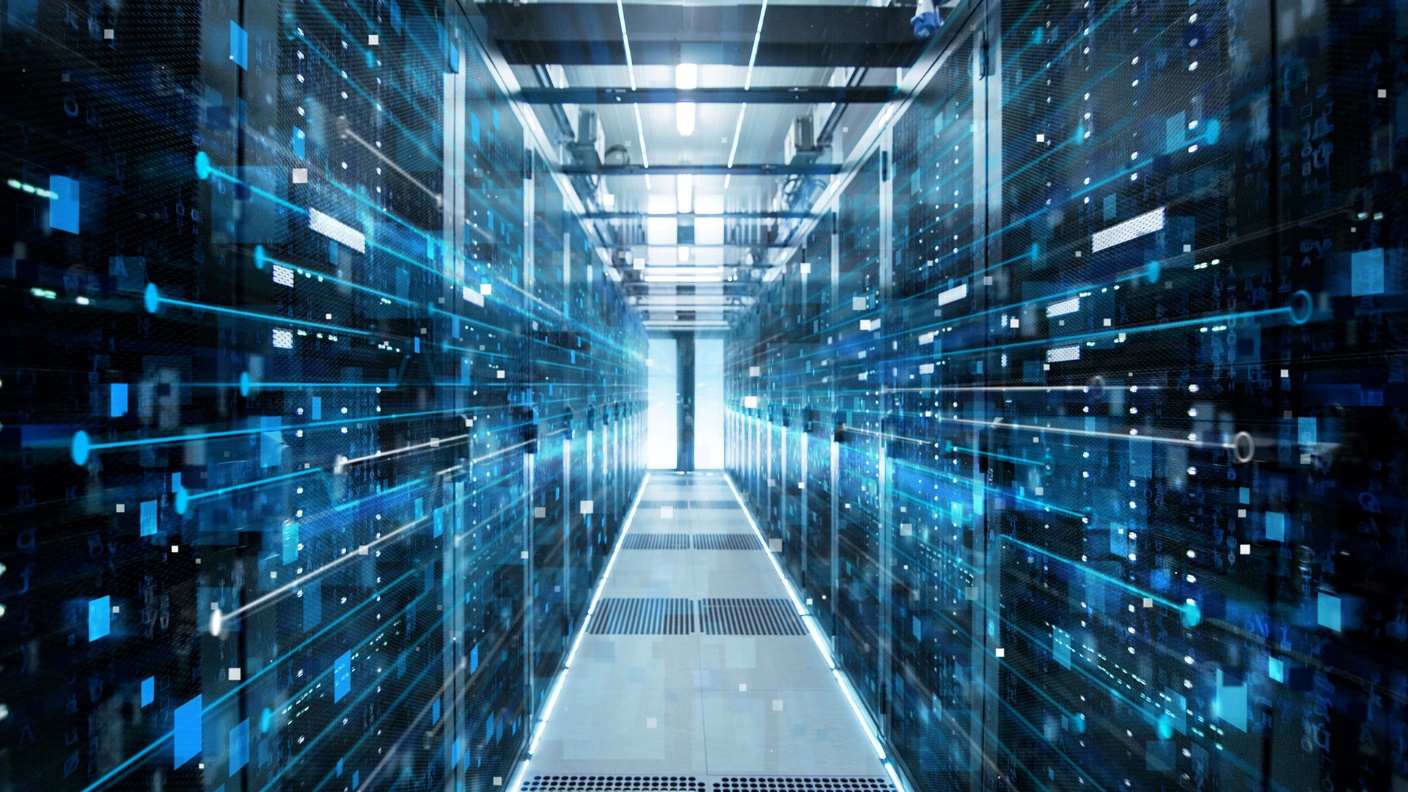 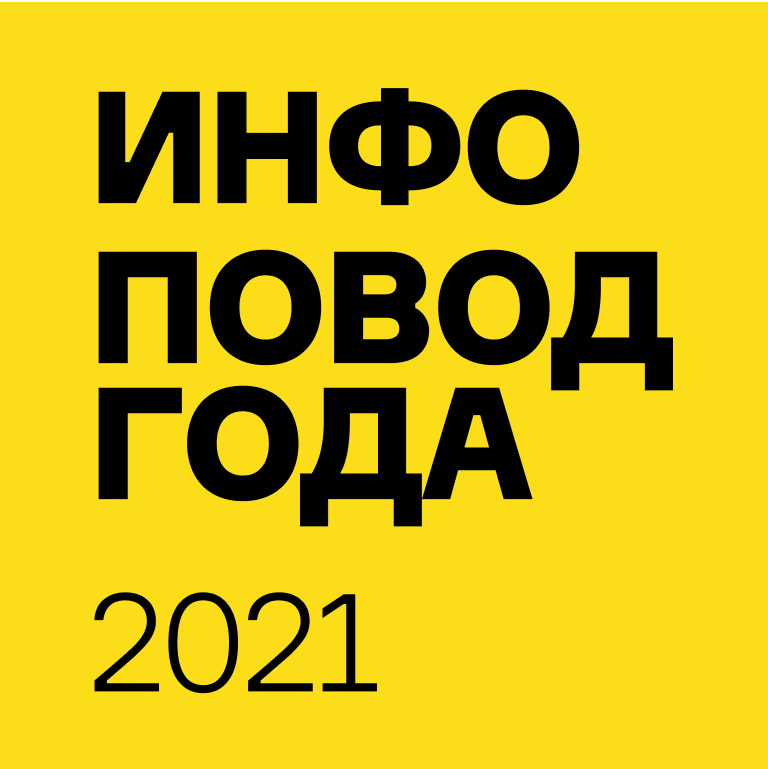 Социальные сети
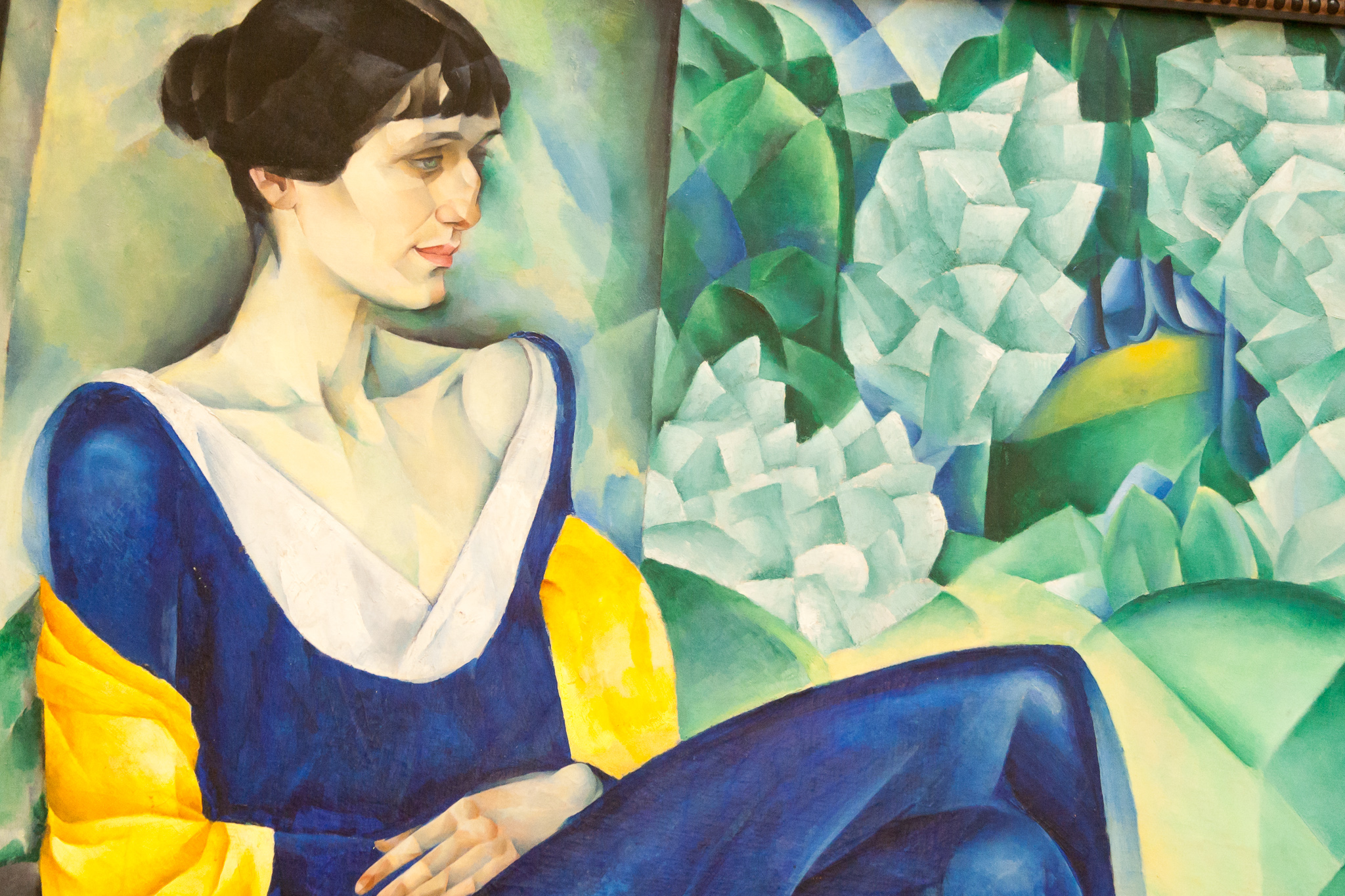 ВКонтакте
ВКонтакте представила трибьют-альбом,
посвященный Анне Ахматовой
134 сообщения
3 250 МедиаИндекс
Одноклассники
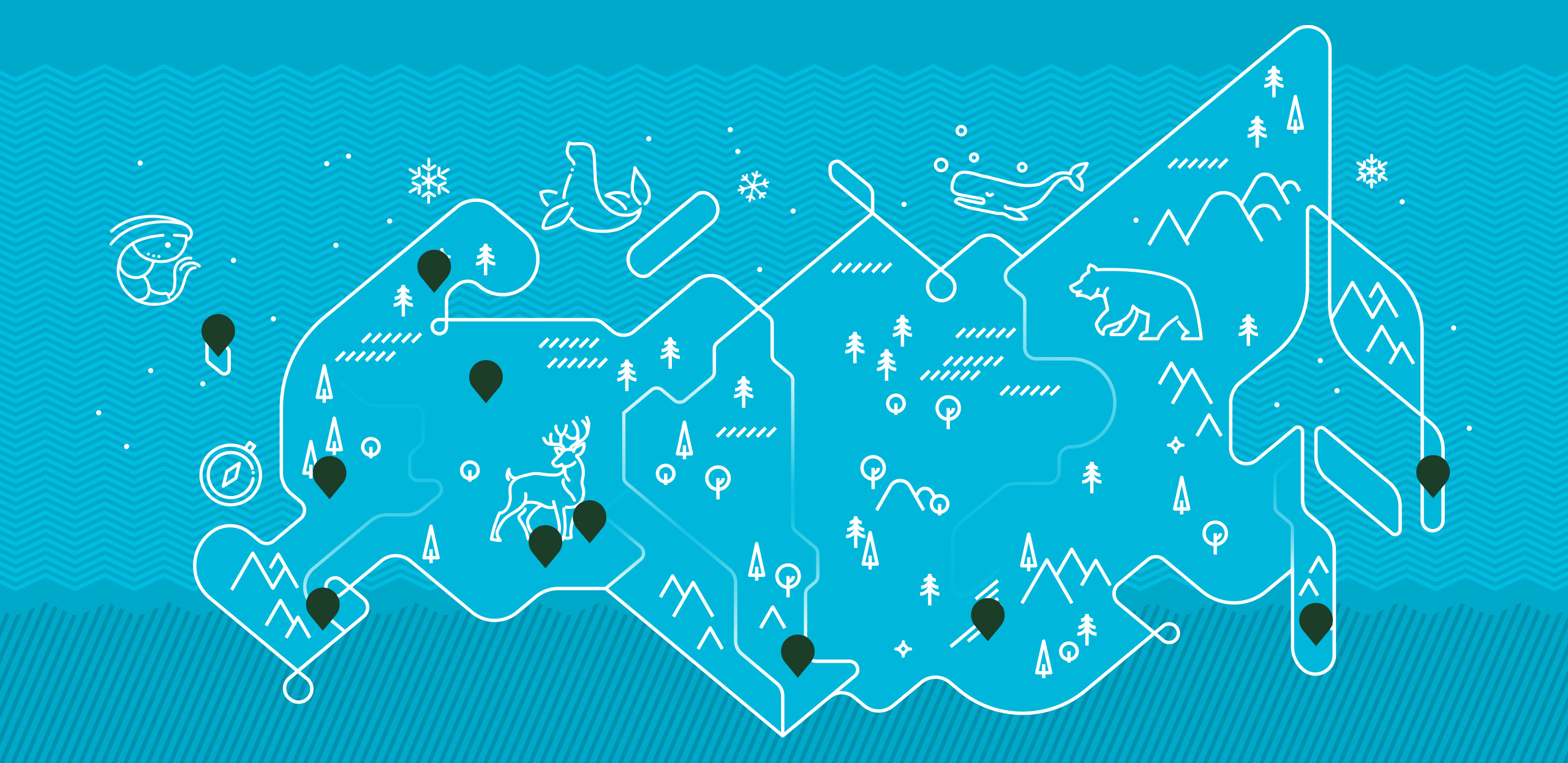 Одноклассники запустили интерактивную
99 сообщений
2 541 МедиаИндекс
карту заповедников России
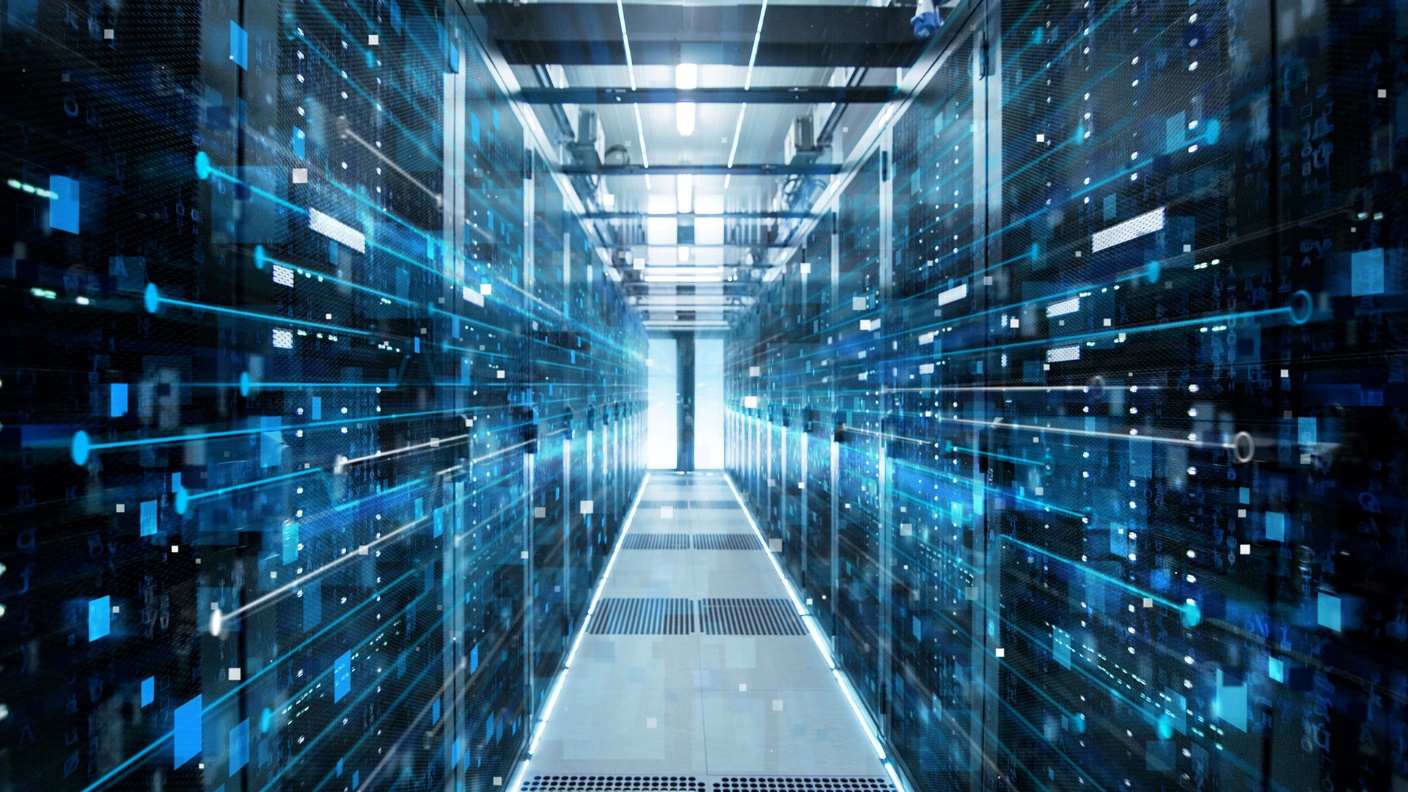